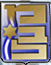 סמינר אירופהאישור תוכנית הסיור לגרמניהצוות 1
צוות מוביל: סימונה הלפרין, נדב תורג'מן, דוד סלרנו 

מדריך אחראי: ערן קמין

ספטמבר 2019
מסר/ציטוט פותח
על התהליך המקדים
הרעיון המארגן
שאלות החקר
שאלות המשנה
תכנית הטעינה – 26.9.19
תכנית הטעינה – 3.10.19
תכנית הטעינה – 24.10.19
תכנית הטעינה – 29.10.19
תכנית הטעינה – 5.11.19
תכנית הסיור – 10.11.19
תכנית הסיור – 11.11.19
תכנית הסיור – 12.11.19
כוחות ומשימות – 26.9.19
כוחות ומשימות – 3.10.19
כוחות ומשימות – 24.10.19
כוחות ומשימות – 29.10.19
כוחות ומשימות – 5.11.19
כוחות ומשימות – 10.11.19
כוחות ומשימות – 11.11.19
כוחות ומשימות – 12.11.19
כוחות ומשימות – סיכום סיור אירופה*
* מצגת מסכמת, תיק סיור, תחקיר צוות
מנהלות  והיסעים
מנהלות  והיסעים
מנהלות  והיסעים
בטיחות ואבטחה - דגשים
פערים
נספחים
דוברים – קו"ח


מקומות – רקע


מסלול

תחקיר